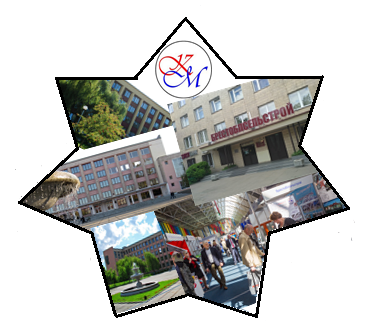 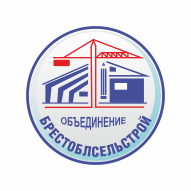 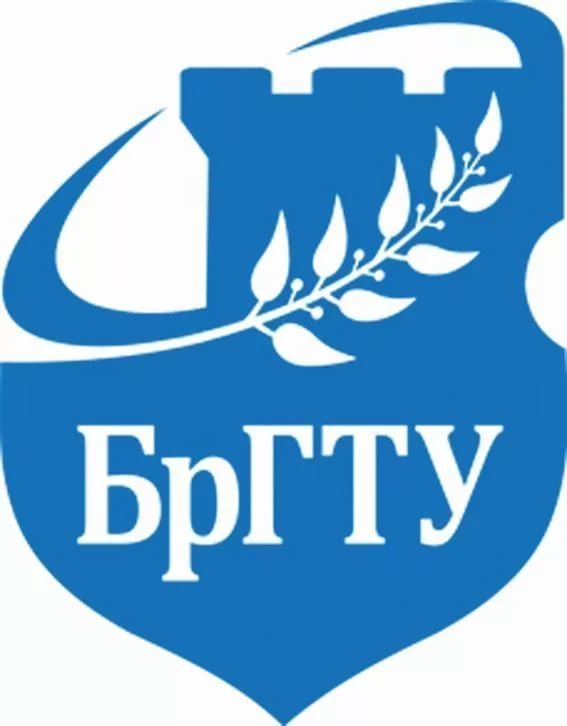 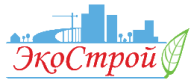 Кафедра менеджмента
Учебно-научно-производственное объединение «ЭКОСТРОЙ»
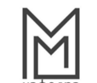 www.man.bstu.by
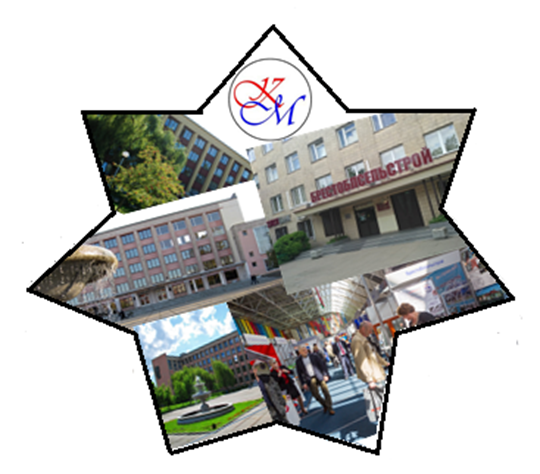 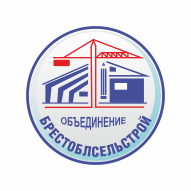 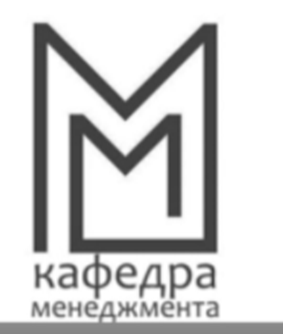 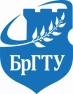 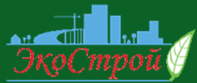 Учебное научно-производственное объединение «ЭКОСТРОЙ» создано совместным решением руководства Брестского государственного технического университета (БрГТУ) и Государственного производственного проектно-строительного унитарного предприятия «Объединение Брестоблсельстрой» (ГППСУП) на базе кафедры менеджмента БрГТУ 10 декабря 2007 г.
www.man.bstu.by
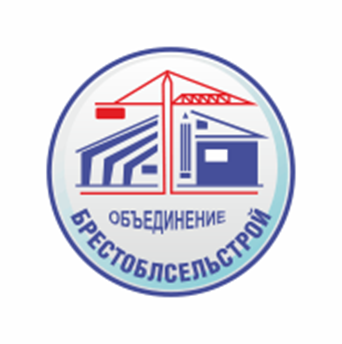 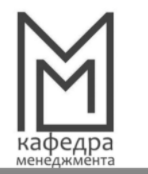 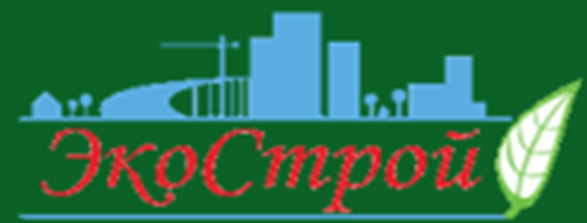 Основатель Учебного  научно-производственного объединение «ЭКОСТРОЙ» 
 профессор, доктор технических наук
Юрий Николаевич Павлючук
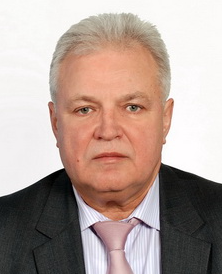 www.man.bstu.by
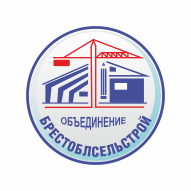 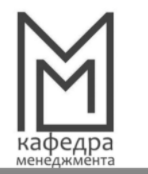 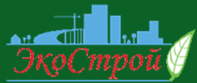 В состав УНПО «ЭКОСТРОЙ» включаются кафедра менеджмента, экономические службы                                  ГО «Брестоблсельстрой», совместные научно-производственные и студенческие коллективы, работающие по общим для БрГТУ и объединения программам и планам.
www.man.bstu.by
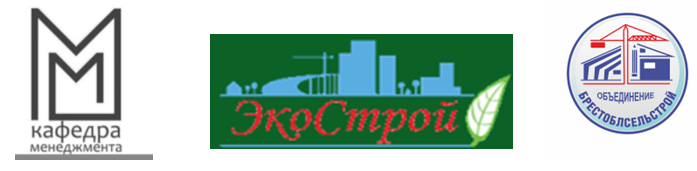 Деятельность учебно-научно-производственного объединения «ЭКОСТРОЙ» регулируется руководством БрГТУ и ГО «Брестоблсельстрой».

УНПО «ЭКОСТРОЙ» в своей деятельности руководствуется действующим законодательством Республики Беларусь, а также положениями локальных правовых актов сторон, разработанных с учетом конкретных особенностей работы этого объединения.
www.man.bstu.by
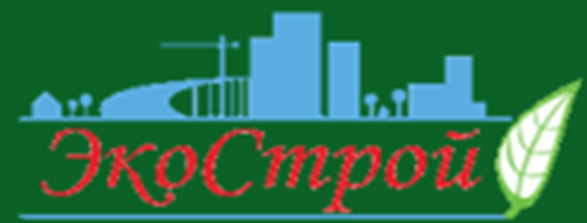 УНПО «ЭКОСТРОЙ» является одной из форм интеграции образования, науки и производства и предназначено для:
www.man.bstu.by
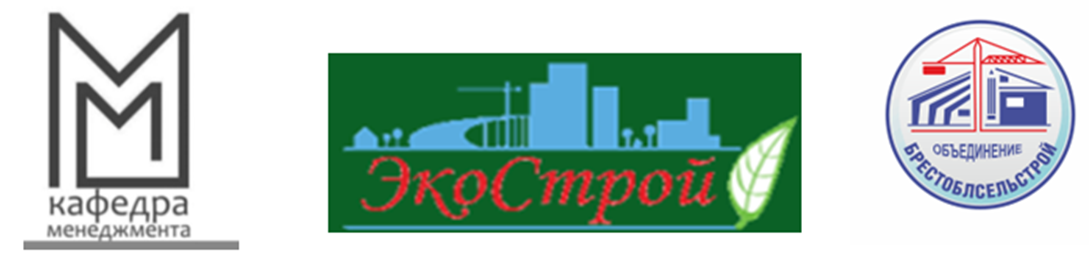 Состав учебно-научно-производственного объединения (УНПО) «ЭКОСТРОЙ» 

Состав от университета профессорско-преподавательский состав:
1. Шалобыта Н.Н. - проректор по научной работе.
2. Гарчук И.М. - заведующий кафедрой менеджмента, к.э.н.
3. Павлючук Ю.Н. - профессор, д.т.н.
4. Радчук А.П. - доцент, к.т.н.
5. Мишкова М.П., доцент, к.э.н.
5. Носко Н.В. - старший преподаватель
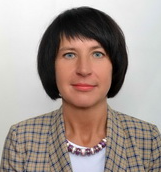 Руководитель  учебно-научно-производственного объединения «ЭКОСТРОЙ» заведующая кафедрой менеджмента, к.э.н. И.М.Гарчук.
www.man.bstu.by
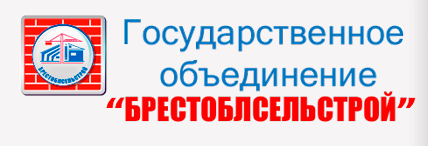 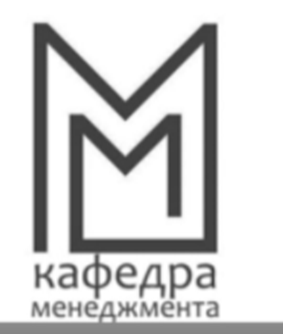 Состав от предприятия:
 Шкута Татьяна Петровна – начальник финансово-экономического отдела ГО «Брестоблсельстрой». 
 Бритун Оксана Евгеньевна – главный    бухгалтер объединенной профсоюзной организации ГО «Брестоблсельстрой»
www.man.bstu.by
Основные задачи деятельности УНПО «ЭКОСТРОЙ»
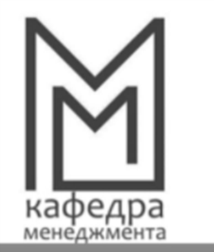 www.man.bstu.by
Основные задачи деятельности УНПО «ЭКОСТРОЙ»
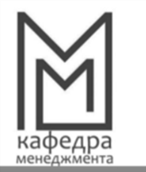 www.man.bstu.by
Основные задачи деятельности УНПО «ЭКОСТРОЙ»
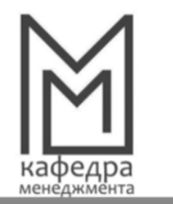 www.man.bstu.by
Согласно утвержденной программы постоянно реализуются следующие мероприятия:
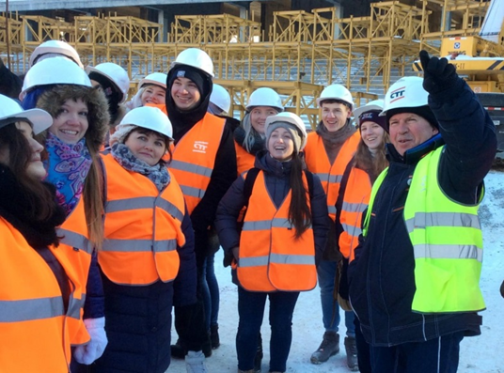 - формирование тематики и баз практики дипломного проектирования, отражающей научно-производственные интересы  ГО «Брестоблсельстрой»;
- формирование списка предприятий ГО – баз ознакомительной и производственной практики;
- консультации дипломных работ, выполняемых по материалам подразделений ГО;
- руководство ознакомительными и производственными практиками на предприятиях ГО;
- рецензирование дипломных работ;
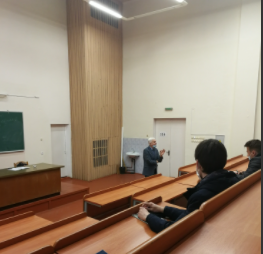 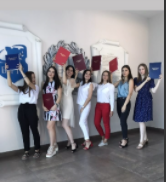 www.man.bstu.by
Согласно утвержденной программы постоянно реализуются следующие мероприятия:
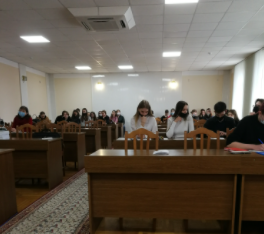 - участие в работе государственных экзаменационных комиссий в качестве Председателя и членов;
- проведение аудиторных занятий со студентами по актуальным практическим вопросам экономики, организации, управления и технологии строительства;
- чтение лекций для работников ГО «Брестоблсельстрой» по актуальным  вопросам экономики, организации, управления строительством, управления качеством строительной продукции;
- издание совместных научно-методических разработок;
- публикации тезисов и статей в сборниках материалов международных научно-практических конференций;
- представление работ для участия в республиканском конкурсе научно-исследовательских работ.
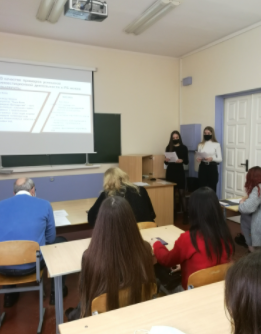 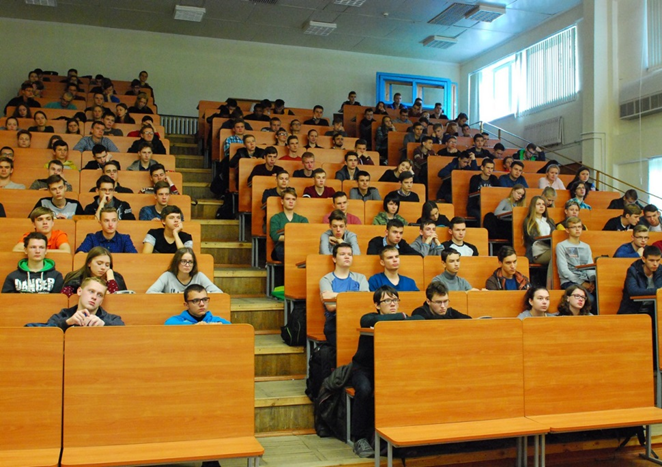 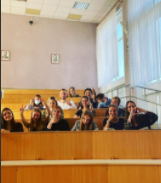 www.man.bstu.by
В рамках деятельностиУНПО «ЭКОСТРОЙ» ежегодно проводят
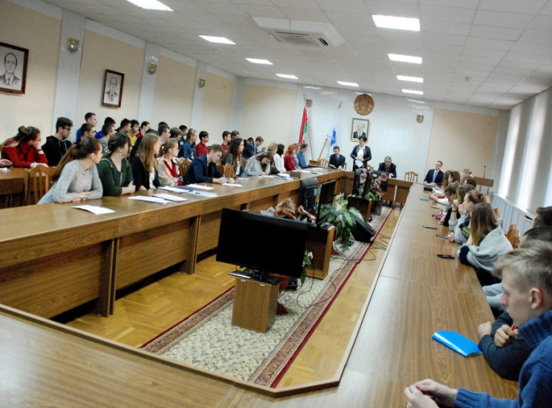 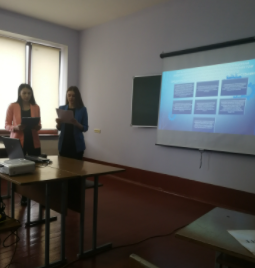 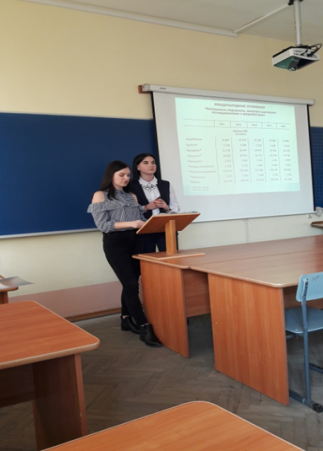 www.man.bstu.by
В рамках деятельностиУНПО «ЭКОСТРОЙ» ежегодно проводят
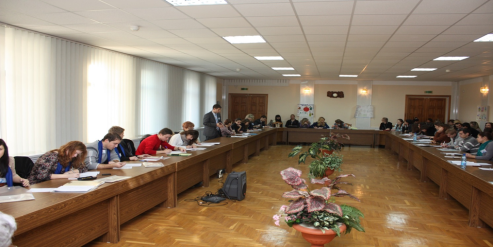 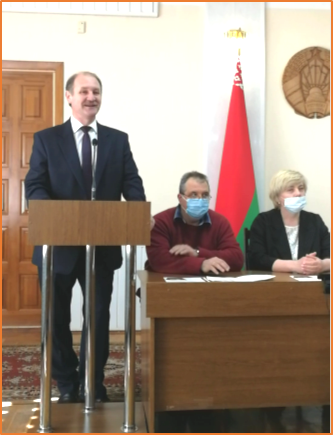 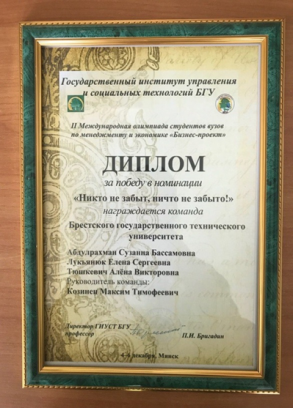 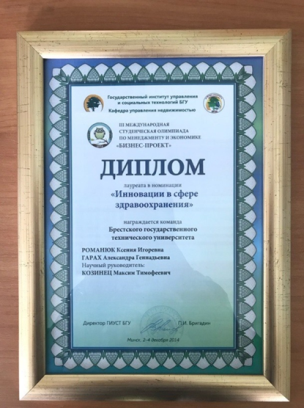 www.man.bstu.by
У нас много успехов
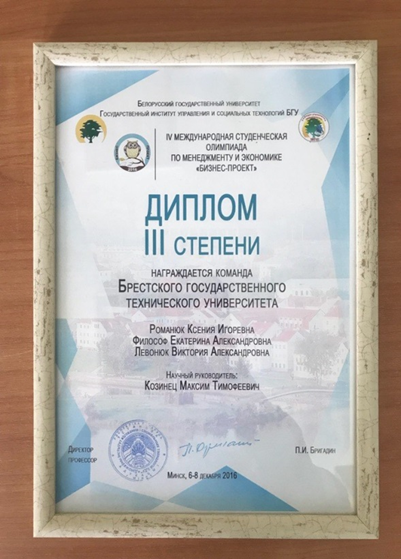 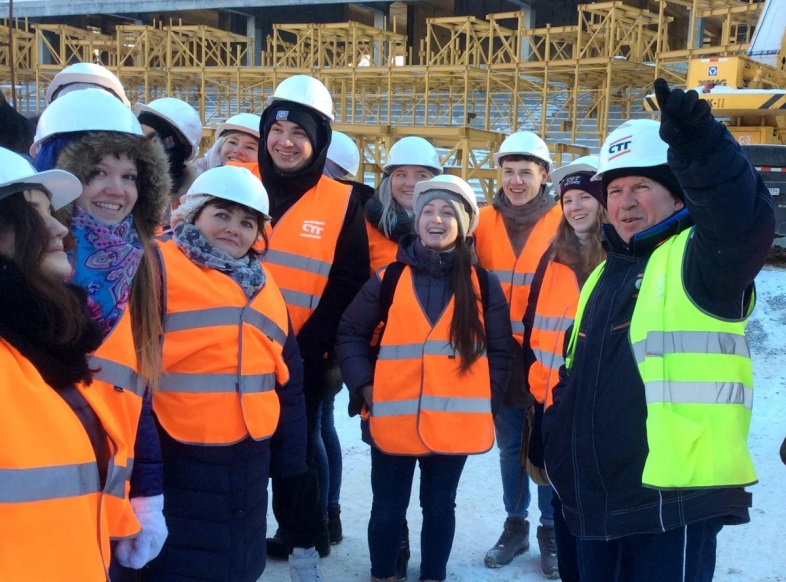 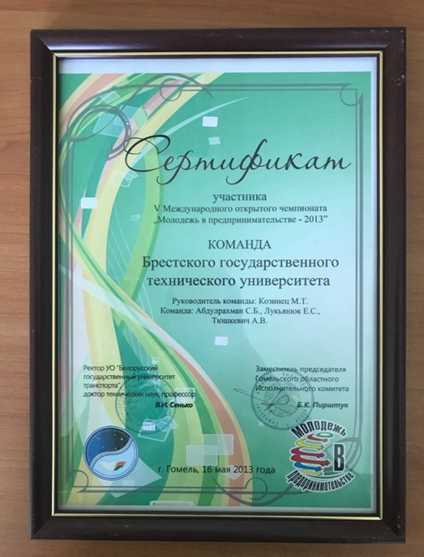 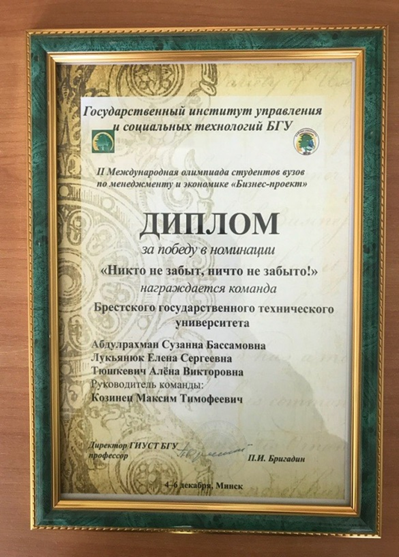 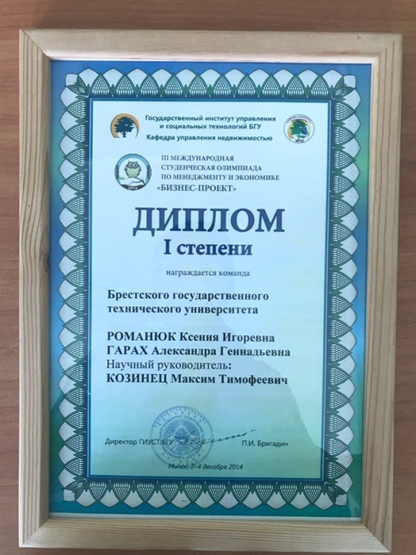 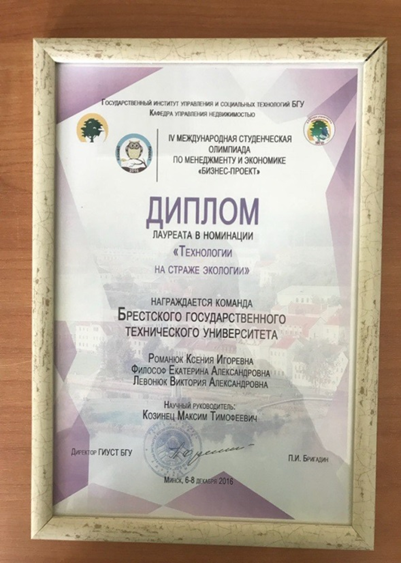 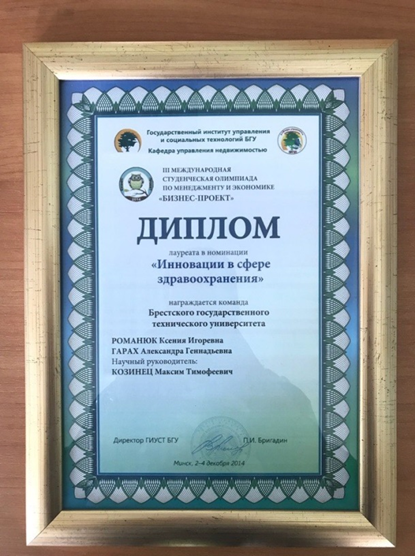 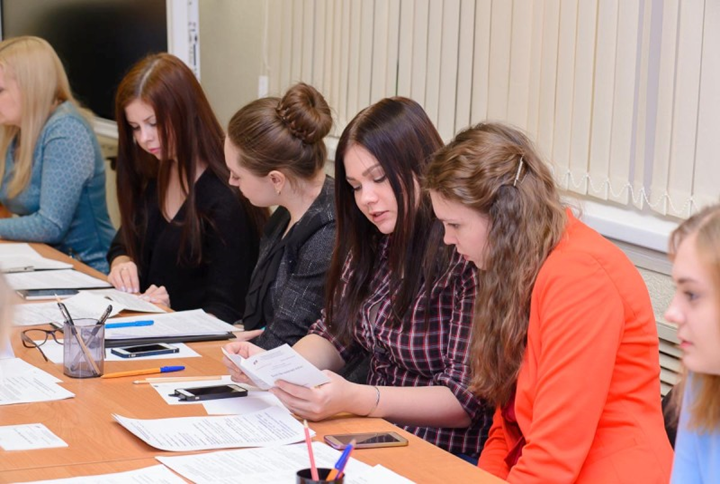 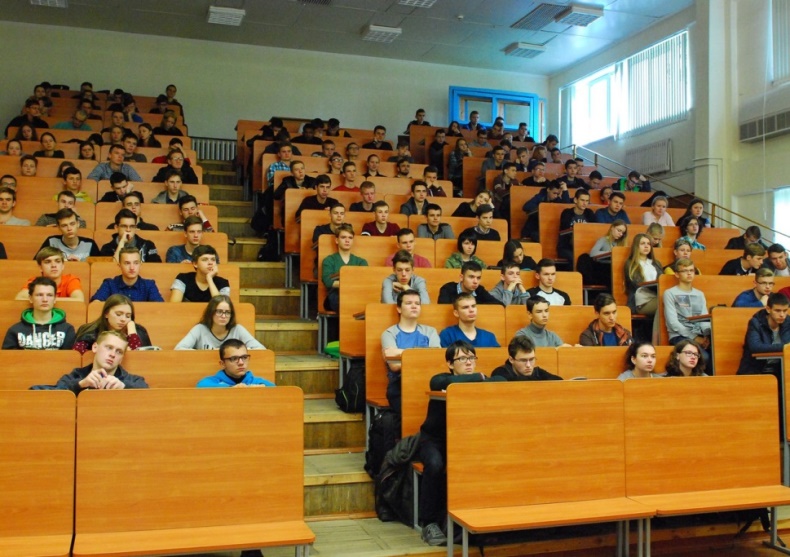 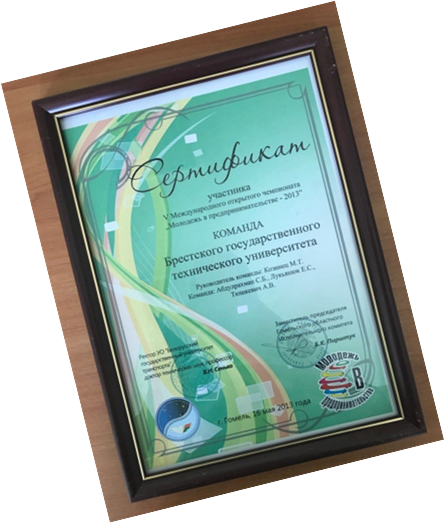 www.man.bstu.by
ДОБРО ПОЖАЛОВАТЬ Мы с вами на связи
Контактная информация:
Республика Беларусь, 224017,г.Брест ул. Московская 267, корпус 5, ауд. 201
E-mail кафедры менеджмента: mim@bstu.by
Сайт кафедры менеджмента: https://man.bstu.by


Зав. кафедры менеджмента
Гарчук Инна Максимовна
E-mail garchuk_im@mail.ru
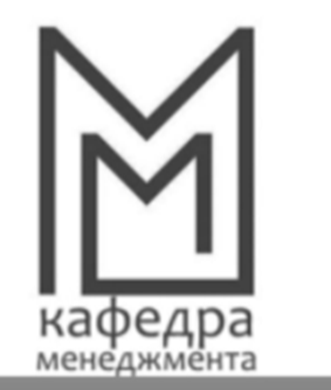 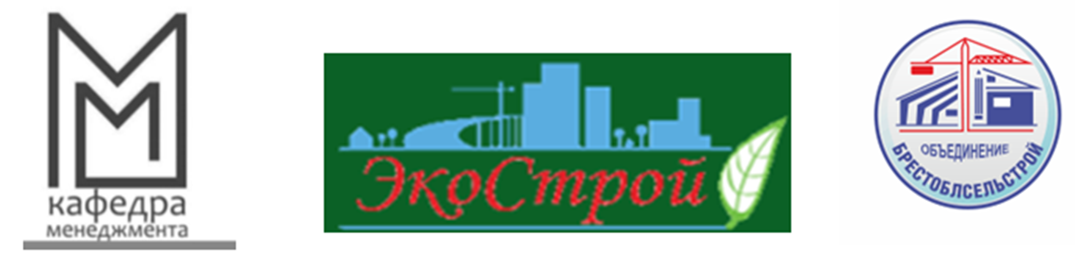 www.man.bstu.by